1
Tính.
9 848
69 684
6
6
4
3
7
2
612
4 851
854
36 542
1
Tính.
612
854
9 848
4
7
8
4
7
8
1
5
3
2
1
2
2
1
3
1
2
1
1
1
5
8
20
14
16
2
1
1
4
2
4
14
12
24
0
0
0
8
8
0
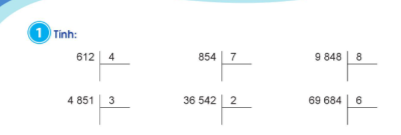 1
Tính.
69 684
36 542
4 851
3
2
6
6
3
1
1
6
1
4
2
1
8
1
8
0
1
6
1
7
0
9
1
8
1
6
16
6
18
0
5
3
6
0
5
3
36
3
4
2
0
8
2
1
6
24
21
2
4
0
2
0
24
0
0
2
2
a, Tính rồi nêu thương và số dư mỗi phép chia sau.
867
518
4
3
8
3
2
1
6
7
2
1
0
6
2
1
4
21
0
2
7
8
24
6
3
2
867 : 4 = 216 (dư 3)
518 : 3 = 172 (dư 2)
2
b, Tính rồi nêu thương và số dư mỗi phép chia sau.
8 479
6 592
7
5
7
5
1
2
1
1
1
3
1
8
4
5
1
1
14
15
0
0
7
9
7
5
0
4
9
2
7
40
2
2
8 479 : 7 = 1211 (dư 2)
6 592 : 5 = 1318 (dư 2)
36 425
89 689
2
b, Tính rồi nêu thương và số dư mỗi phép chia sau.
2
8
1
8
2
1
2
1
1
2
1
1
8
2
1
0
6
9
16
8
0
1
4
6
4
16
0
0
2
8
2
8
0
0
5
9
4
8
1
1
36 425 : 2 = 18212 (dư 1)
36 425 : 2 = 18212 (dư 1)
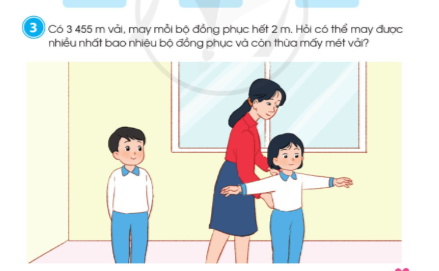 3
Có 3 455m vải, may mỗi bộ đồng phục hết 2m. Hỏi có thể may được nhiều nhất bao nhiêu bộ đồng phục và còn thừa mấy mét vải?
Bài giải
Tóm tắt
- Có: 3 455 m vải.
- Mỗi bộ may hết: 2 m.
- Có thể may được: ? bộ và thừa mấy mét?
Ta có: 3 455 : 2 = 1727 (dư 1)
Vậy có thể may nhiều nhất được 1727 bộ quần áo và dư 1 mét vải.
Đáp số: 1727 bộ, thừa 1 mét
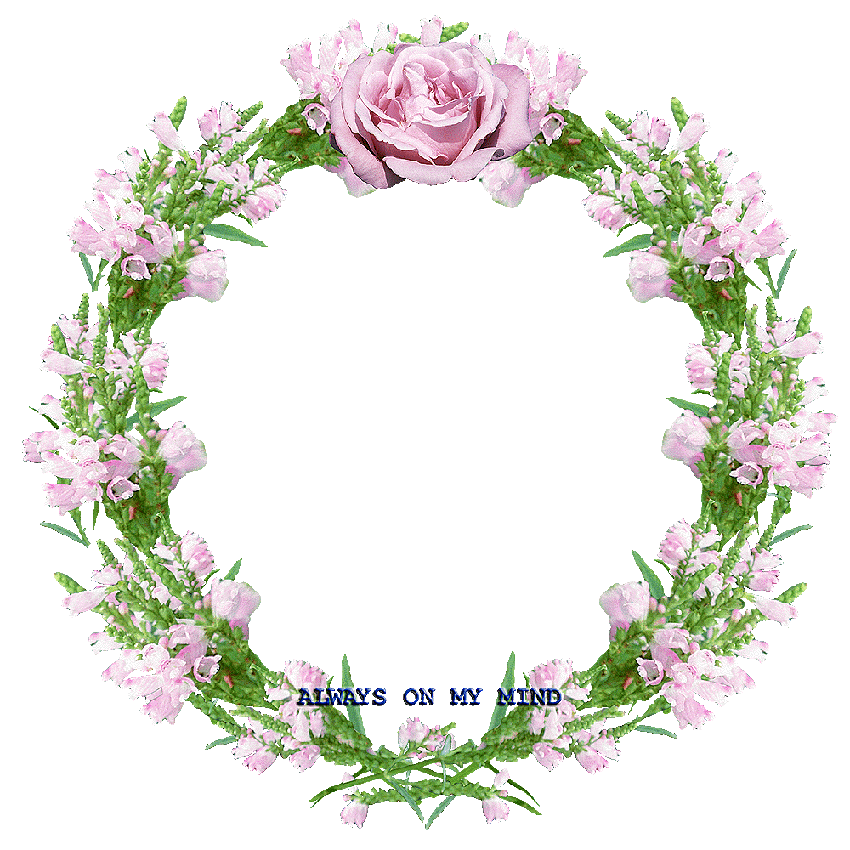 XIN CHÂN THÀNH CẢM ƠN 
QUÝ THẦY CÔ GIÁO VÀ CÁC EM